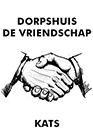 Toekomst Dorpshuis Kats
22 februari 2022
[Speaker Notes: Datum, en kleine agenda toevoegen?]
Agenda
Bestuurlijke verandering
Terugblik
De basis voor het programma van wensen
Studieresultaten
Voordelen nieuwbouw 
Advies projectgroep
Mentimeter
Vervolgtraject
Vragen
Bestuurlijke verandering
Voorstellen nieuw bestuur Beheer dorpshuis Kats

Afscheid beheercommissie
Terugblik
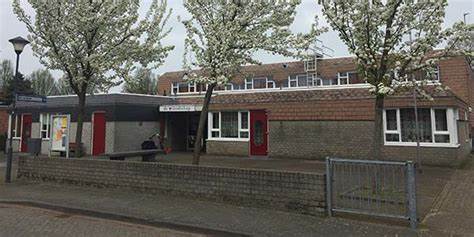 Vertrek huidige beheerder
Noodzaak tot renovatie dorpshuis
Notitie Toekomst Dorpshuis De Vriendschap
Enquête onder alle Katsenaren en diverse klankbordavonden
Rapport Toekomst Dorpshuis Kats
Raadsbesluit van 24 februari 2022
Voorstudietraject
De basis voor het programma van wensen
Visie: Aantrekkelijk en duurzaam gebouw met ruime, praktischere indeling en een open, gezellige sfeer en ruimere openingstijden.

Resultaten van de enquête en brainstormsessie met klankbordgroep
[Speaker Notes: Toelichting Gerard van der Wal]
De basis voor het programma van wensen
Behoud en verbeteren van bestaand aanbod:
Bar	
Bikkels
Biljart	
Badminton
Winkeltje 
Evenementen
De basis voor het programma van wensen
Aangevuld met nieuwe functies:
Horeca met terras
Zorgruimte en medicijnafhaalpunt
Pakketafhaalpunt
Fitness
Diverse smaakvolle, functionele ruimtes voor o.a. workshops/ verhuur/ jeugd/ ZZP’ ers/ exposities
Optioneel: appartementen
Presentatie studieresultaten
Door Joris Molenaar
Huidige indeling 
Programma van wensen
Renovatie
Nieuwbouw 
Alternatieve locatie en inbreidingsmogelijkheid
Sterkte/Zwakte analyse
Voordelen nieuwbouw Noordlangeweg
Kwaliteit en duurzaamheid
Kansen voor woningbouw en inbreiding
Meer vrijheid voor ontwerp en ruimtelijke inpassing
Aantrekkelijk aangezicht voor het dorp
Parkeergelegenheid
Doorfunctioneren van huidig dorpshuis ten tijde van bouw
[Speaker Notes: Optie 1a. Renovatie dorpshuis huidige locatieEen renovatie van het dorpshuis Kats is het initiële uitgangspunt geweest. De renovatie van het huidige dorpshuis is financieel de voordeligste optie, blijft hiermee in het hart van Kats en biedt een verbetering van het verouderde dorpshuis op een kortere termijn.Enkele nadelen zijn er ook aan deze optie, te weten: een beperkte ruimte die beschikbaar is op de huidige locatie, beperkte parkeergelegenheid, verwachte weerstand wanneer de renovatie wordt gecombineerd met woningen vanuit omwonenden, het dorpshuis zal ten tijde van de renovatie niet bruikbaar zijn voor activiteiten of sport en er is overlast te voorzien vanwege de werkzaamheden midden in het dorp.
 
Optie 1b. Nieuwbouw dorpshuis huidige locatie 
Nieuwbouw op de huidige locatie zal meer ingrijpende overlast bezorgen in de kern Kats dan optie 1a. Daarnaast zijn de mogelijkheden op de huidige locatie voor een nieuw dorpshuis beperkt vanwege het formaat van het kavel en de omringende bebouwing. Ten derde zorgt nieuwbouw op de huidige locatie voor de langste periode waarbij het dorpshuis niet gebruikt kan worden voor activiteiten. Ten vierde is deze optie van de beschouwde opties de duurste variant, met name vanwege het niet kunnen ontwikkelen van de "oude locatie" voor nieuwe ontwikkelingen. Optie 2. Nieuwbouw MFA Kats aan entree dorpNieuwbouw op aan de rand van het dorp zou tegen een hogere investering meer kwaliteit opleveren en meer vrijheid bieden aan het ontwerp en ruimtelijke inpassing. Het dorpshuis wordt op een meer toekomstbestendige manier ontwikkeld en op een eenzelfde manier als dit is/wordt aangepakt in de kernen Kamperland, Wissenkerke en Kortgene. 
Met de nieuwbouw zijn er vele voordelen te behalen:
Hogere kwaliteit en duurzaamheid, ten opzichte van renovatie. 
Locatie biedt de mogelijkheid om zowel de nieuwe MFA als de oude locatie in het dorp van woningbouw te voorzien. De oude locatie biedt kansen om 8 á 10 kleinere wooneenheden te realiseren, daarnaast biedt de nieuwe locatie ook de kans om hier 6 of meer woningen bij te realiseren, afhankelijk van de vraag en ruimtelijke inpasbaarheid op de nieuwe locatie.
De locatie biedt de kans om als een scharnier te fungeren tussen het dorp Kats en ontwikkelingen in de haven.
Aantrekkelijk nieuw aangezicht voor de kern Kats. 
Op deze locatie is afdoende parkeergelegenheid te realiseren voor het MFA en eventueel om een verlichting te bieden aan de parkeerdruk in de verdere kern. 
De locatie biedt tevens de optie gelegenheden ten behoeve van de begraafplaats te organiseren. 
Het huidige dorpshuis kan normaal functioneren tijdens de procedure en realisatie van de nieuwe locatie, wat een voordeel oplevert voor de inkomsten en continuïteit hiervan. 
Parkeergelegenheid aanwinst voor het dorp.]
Advies projectgroep Toekomst dorpshuis Kats
Het advies van de projectgroep is om voor nieuwbouw te kiezen met een  voorkeur voor de locatie aan de Noordlangeweg.
Renovatie is een goed alternatief.
[Speaker Notes: (Door Gerard van der Wal (Voorzitter van de projectgroep)
Het afwegen van de effecten op het functioneren van het dorpshuis als sociaal maatschappelijke voorziening voor het dorp en de betekenis op lange termijn voor (bereikbare) woningcapaciteit maken de keuze voor nieuwbouw aantrekkelijk mits de gemeente bereid is hiervoor extra budget beschikbaar te stellen. Mocht dit op (politieke) bezwaren stuiten, dan is direct starten van een renovatieproject de beste optie.]
Wij zijn benieuwd naar jullie mening
Enkele vragen via de Mentimeter. Heeft u uw telefoon paraat? 
Deze resultaten worden meegenomen in het voorstel naar het college en de gemeenteraad, naast het advies van de projectgroep. 
De besluitvorming ligt bij de gemeenteraad.
Vervolgtraject
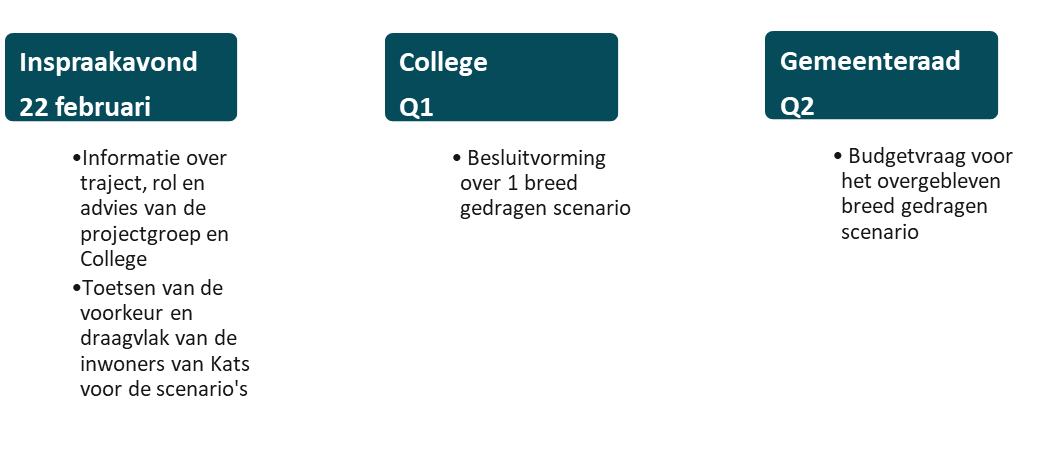 Vragen / Opmerkingen
?